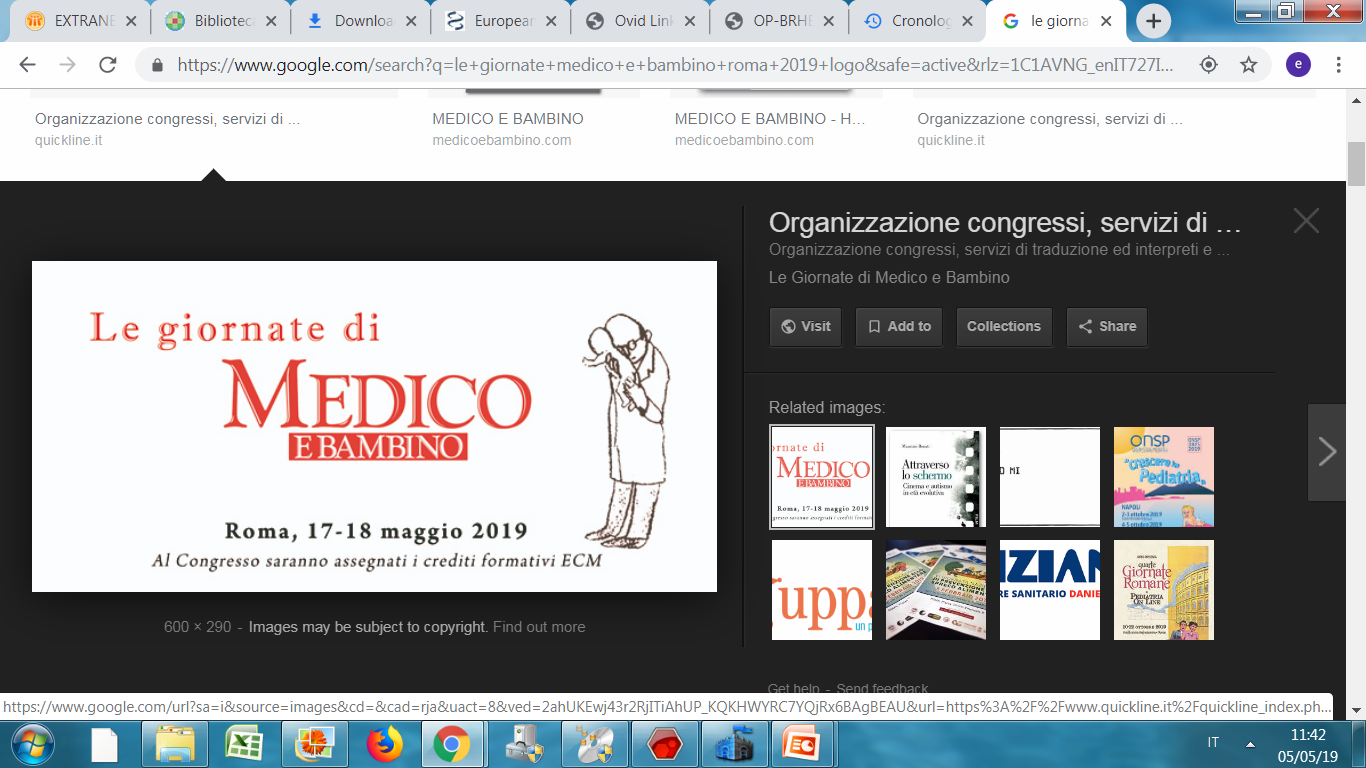 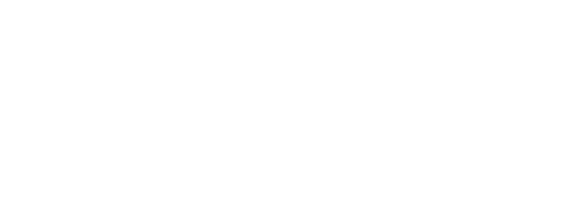 Uno shock …..rosso rosso!
Enrico MasielloIRCCS Fondazione Policlinico A. Gemelli UCSC
Filippo, 1 anno e 4/12
APR:Muta, vaccinazioni di legge. APP: Febbre elevata e rash da 3 gg
Ospedale  
EO: Rash maculo-papulare a tutto il corpo, faringe iperemico, NON segni meningei. 
Esami ematici: Leucocitosi neutrofila, rialzo degli indici di flogosi (PCT 15.6 ng/ml, v.n. fino a 0.5; PCR 8.9 mg/L, v.n. < 5) 
SEPSI? Ceftriaxone ev.
2 gg dopo (5 giorni dal 1° picco febbrile )
T.I.P. Pol.Gemelli 
EO: Vigile ma irritabile, rash maculare diffuso su tutto il corpo (maggiormente a livello di arti inferiori, tronco e addome, con macule in parte confluenti, in fase di risoluzione). 
Esami ematici: Leucocitosi neutrofilia, PCT 54 ng/ml, Emocoltura, Nurex.
Rachicentesi (Esame chimico del liquor : glu.81 mg/dl, pro.23 mg/dl, Cell, Assenti, 
	Esame batterioscopico del liquor : negativo, PCR su liquor per virus neurotropi : negativa) 
PCR su sangue per CMV, EBV, Enterovirus e Parvovirus (neg) Ceftriaxone+ Acyclovir
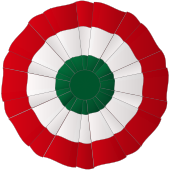 Un eritema multiforme?
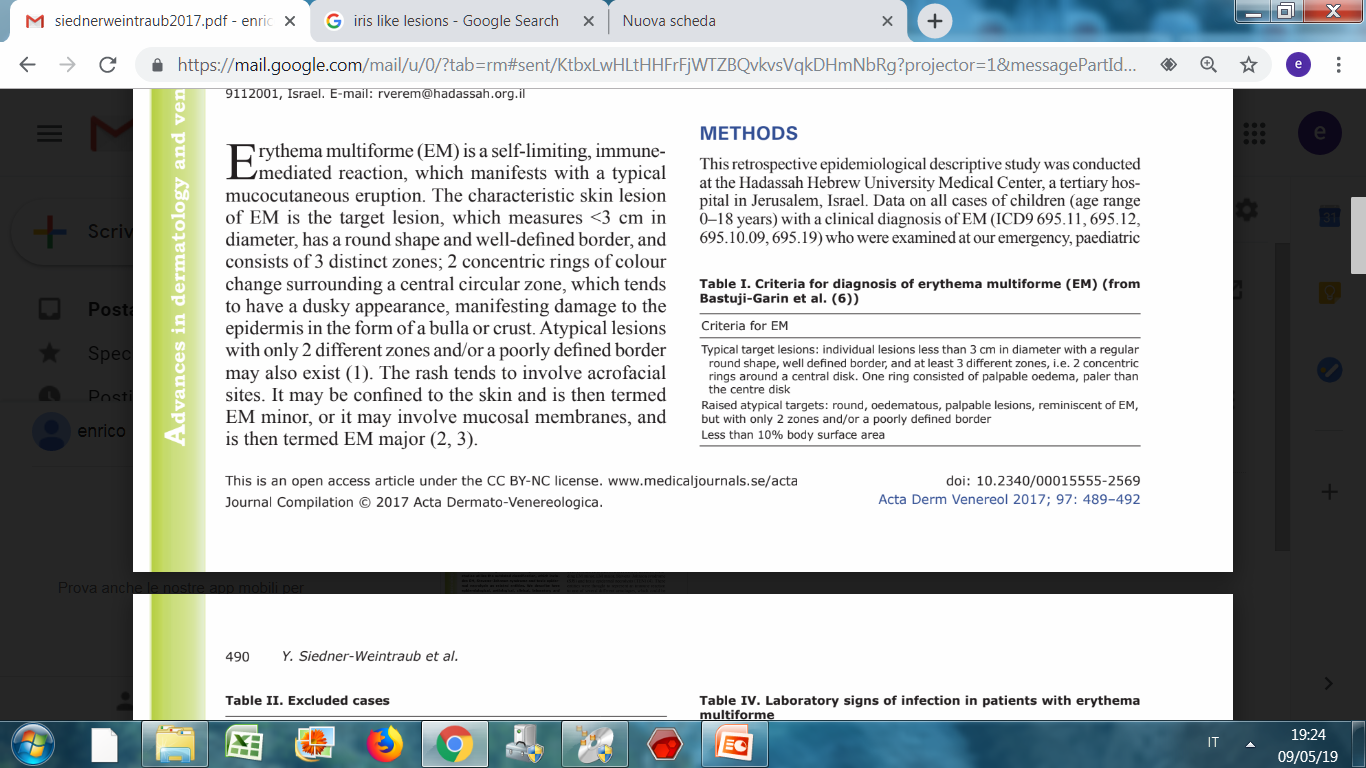 “Acrofacial target lesion”

   -Infettive: HSV1-2 (23%),M. Pneumoniae (13%)
   -Farmaci (17%): sulfonamidi, fenitoina, b-lattamici  e allopurinolo.
   -Idiopatico 50%
DD
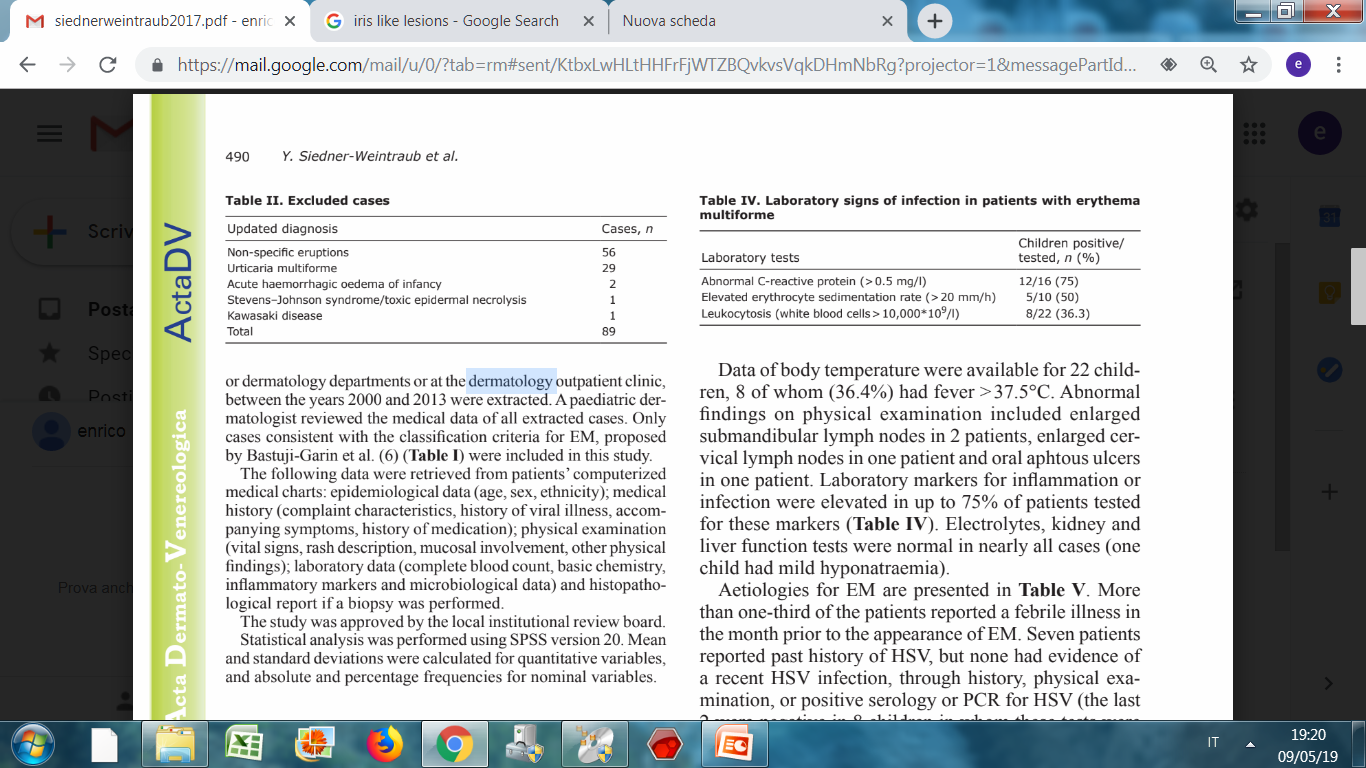 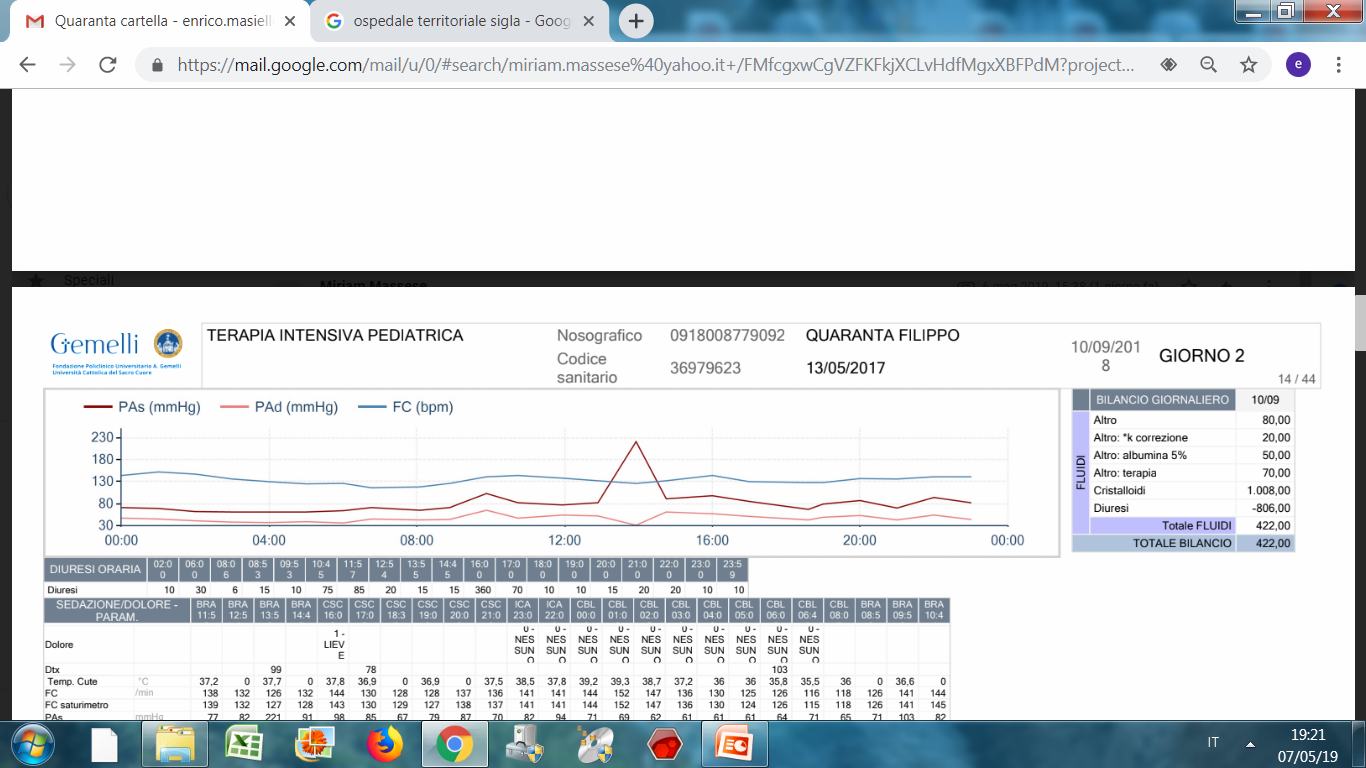 6° g  di febbre
Soporoso ma risvegliabile allo stimolo doloroso   Tc Encefalo: NN
EO: edemi alle estremità
Ipotensione (PA  60/55) con  FC  120 bpm  e SatO2 100 % in aa
Eco ♥ ”lieve IM/IT, ipocinesia del VS di media entità, maggiormente a carico del SIV. Normale origine e diametro delle coronarie con aspetto iperecogeno. Scollamento pericardico di circa 2 mm. EF 40 %“
Ipotensione + Alterazione della coscienza  (scarsa perfusione)
  	SHOCK  Dobutamina I.C. 4 mcg/kg/min
Rash +Febbre (6°g) + iperecogenicità delle coronarie 
	KAWASAKI D.  IVIG 2 g/kg+ Aspirina a 100 mg/kg/die; 8° g di febbre: IIa IVIG
2° Eco ♥ (III° g) : “persiste Iperecogenicità, ↑ FE (56%): versamento pericardico di 3 mm. Si segnala versamento pleurico e periepatico
Ecografia Addome (III°g): “Versamento ascitico nello s.pelvico, in sede periepatica e tra le anse intestinali. Colecisti distesa con ispessimento concentrico come da flogosi”
3° Eco ♥ (V° g)  stop Dobutamina 
LABORATORIO: Hb da 11gr/dl di a 7.6 g/dl in data 12/09, Trigliceridi e Ferritinemia: nella norma, riduzione degli indici di flogosi 

DEFERVESCENZA dal V° giorno di ricovero (X° g di febbre)

Angio RMN encefalo (V° g): 
area di sofferenza parenchimale recente, alterata diffusività protonica, senza tuttavia rispetto di un territorio vascolare (commissura anteriore), alterazioni infiammatorie-infettive? (HHV6?); 

linfoadenomegalia in sede retro-latero-faringea destra (diametri assiali di 10mm x15mm) con enhancement anche dell'adiacente muscolo lungo del collo, dello spazio carotideo destro e dei tessuti molli della mucosa/sottomucosa del rinofaringe, in sede paramediana destra, come per alterazioni infiammatorie/infettive
Tanta carne sul fuoco! Encefalite  post-HHV6 ?
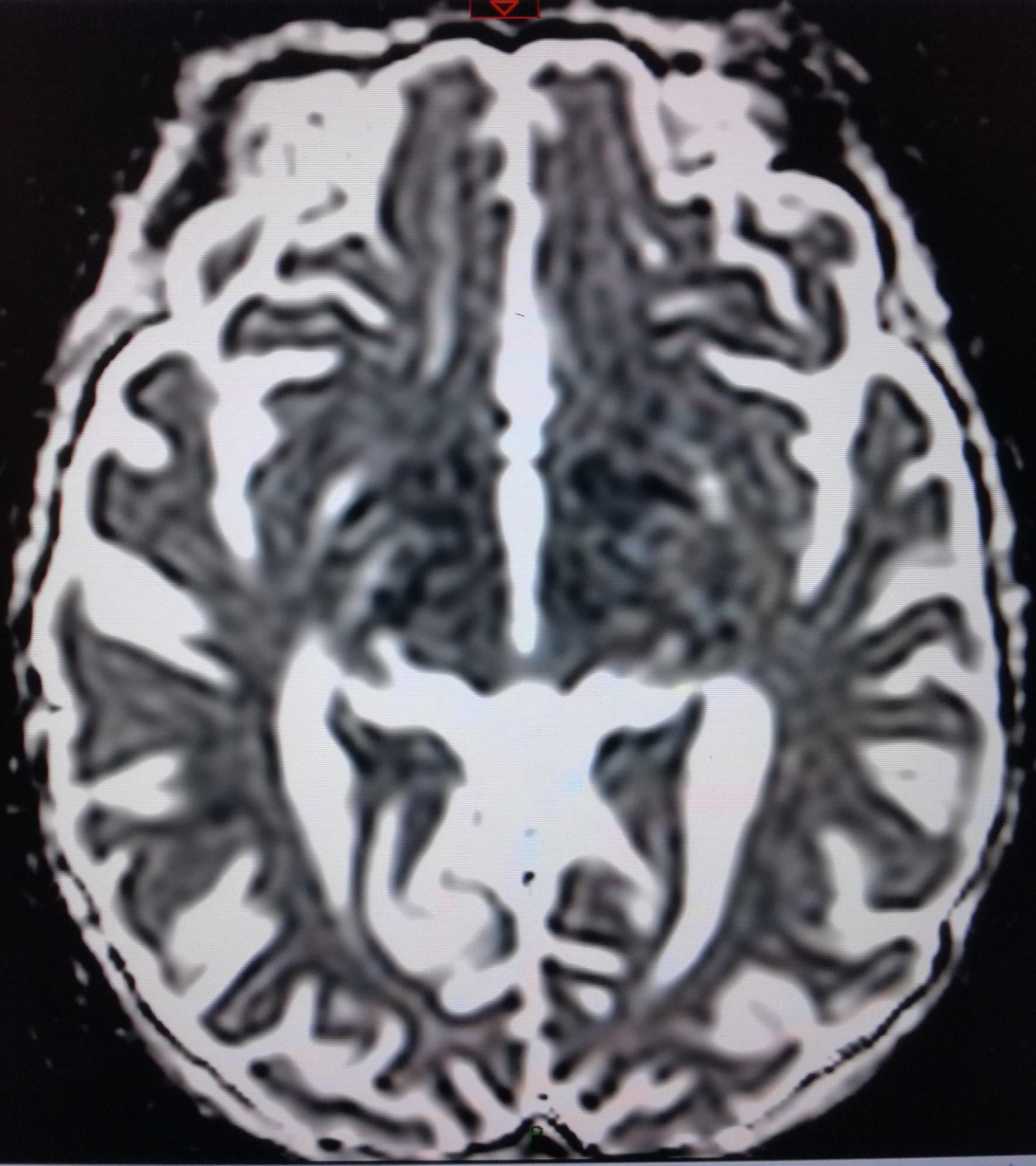 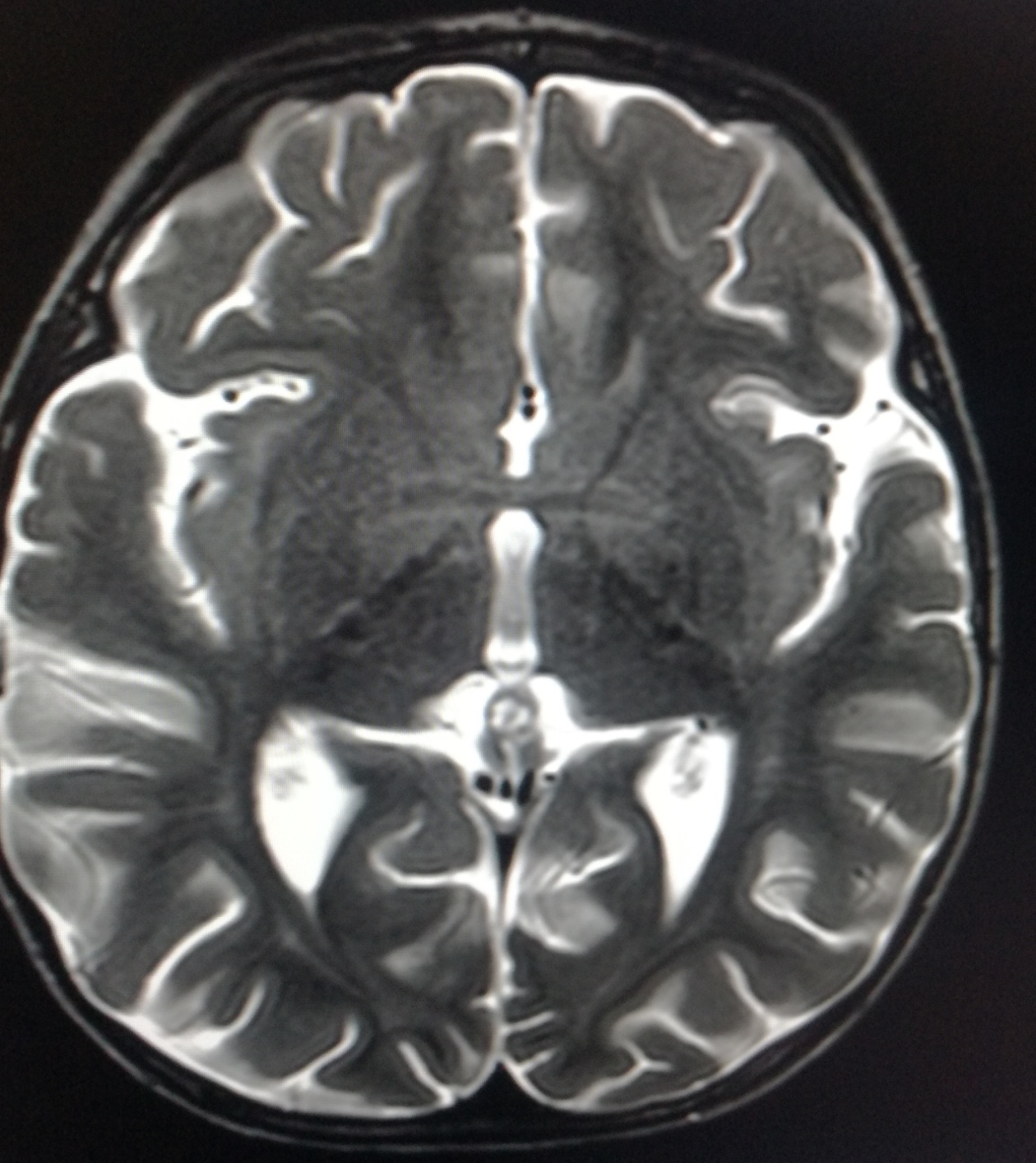 Ricerca su liquor  negativa per:
CMV,EBV, HSV, HHV6, Poliomavirus JC, Virus Varicella-Zoster, Enterovirus.

Sierologie negative

Enterovirus su feci: negativa

EEG: Nella norma eccetto  anomalie aspecifiche nella regione frontale
Tanta carne sul fuoco! Una Kawasaki incompleta
Età

Anomalie ecocardiogramma: pericardite, anomalie coronariche 

Ascesso retrofaringeo

Irritabilità

Idrope della colecisti

Versamento addominale

Laboratorio : 
neutrofilia
PCR ↑↑
Piuria sterile
[Speaker Notes: Diagnosi di Kawasaki tipica se febbre per più di 5 gg e almeno 4 dei criteri 
In presenza di almento 4 criteri in particolare iperemia ed edema delle estremità la diagnosi può essere fatta anche con 4 gg di febbre]
Kawasaki Shock Syndrome
Kanegaye J.T et al 2009:  Prevalence of 7% of 187 KD
At least one of: : 
	-systolic hypotension for age (infants 0–28 days of age, <60 mmHg; infants 1–12 months of age, <70 mmHg; children 1–10 years of age, <70 mmHg + 2 × age; children >10 years of age, ≤90 mmHg) , 
    -decrease in systolic blood pressure from a baseline of ≥ 20 %, or 
	-clinical signs of poor perfusion (tachycardia, prolonged capillary refill, cool extremities, diminished pulses, oliguria, or mental status changes) regardless of measured blood pressure
Cardiogenic and/or distributive
More common incomplete presentation and “less frequent “clinical signs 
More often have :
Impaired left ventricular systolic function (FE<54%)
Coronary artery abnormalities (62% vs 23%) and 
Intravenous immunoglobuline resistance (46% vs 18%).
Awareness of KDSS is particularly important for emergency department personnel
CNS Involvment ?…………………..GREATER INFLAMMATION ?!
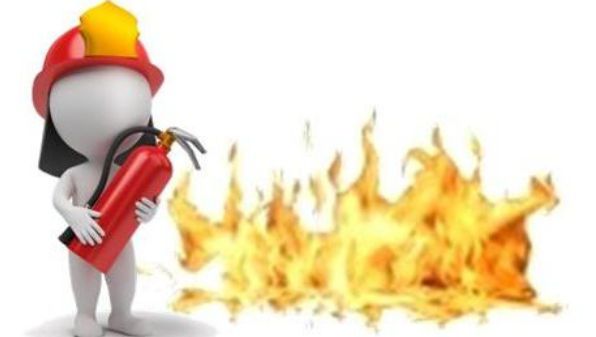 Bibliografia
Taddio A. et al. Describing Kawasaki shock syndrome: results from a retrospective study and literaturereview. Clin Rheumatol 2017
Kanegaye JT et al. Recognition of a Kawasaki disease shock syndrome. Pediatrics 2009
McCrindle et al. Diagnosis, Treatment, and Long-Term Management of Kawasaki Disease. Circulation 2017
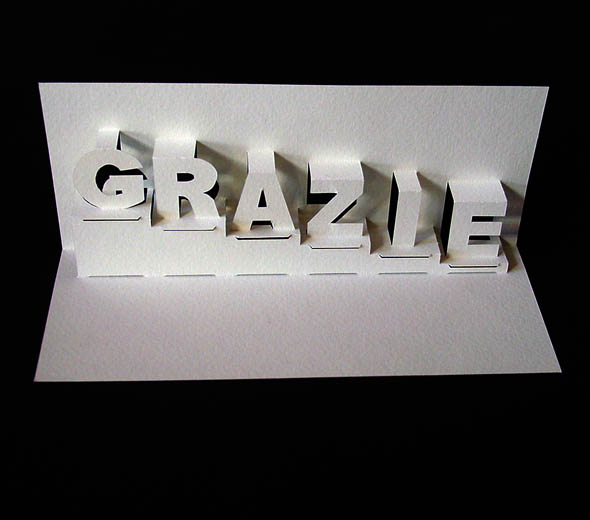